PROCSEE
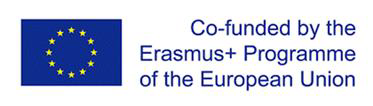 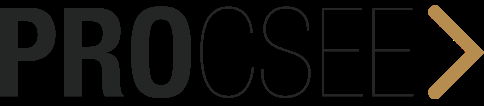 “Strengthening Professional Higher Education (PHE) in Central and South Eastern Europe (PROCSEE)”
(1) Prioritás: A professzionális felsőoktatás (PFO) összehangolása a regionális / lokális fejlesztési stratégiákkal - DIAGNÓZIS  & MEGVALÓSÍTÁS -
Szakértő: Prof. Dr. László Dinya – EKE
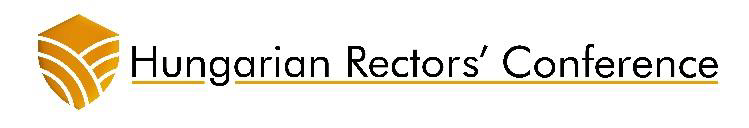 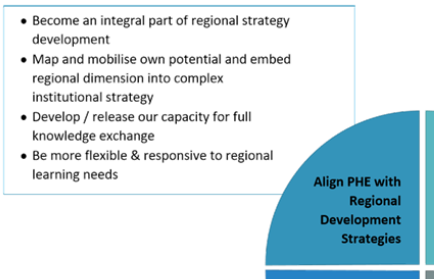 CÉLKITŰZÉS
Legyünk tevékeny résztvevői a regionális stratégiák kidolgozásának
Tudáspotenciálunk ilyen irányú mobilizálását építsük be az intézményi stratégiákba
Fejlesszük kapacitásunkat a teljeskörű tudásszolgáltatás érdekében
Rugalmasabban reagáljunk a  regionális képzési igényekre
A PFO SZEREPÉNEK ERŐSÍTÉSE A REGIONÁLIS FEJLESZTÉSI STRATÉGIÁKBAN
FŐ KÉRDÉSEK
Globális – nemzeti – regionális kontextus
A hazai PFO kívánatos regionális szerepvállalása
Kelet-Közép-Európa: közös kihívásaink (diagnózis)
Javasolt hazai teendők
1. Globális – nemzeti – regionális kontextus
Magyarország és régiói az innovációs gazdaságban – komplex kihívások / differenciált helyi válaszok igénye
 Regionális / helyi válaszok – tudásközpontok és helyi „jó gyakorlatok”
A PFO bővülő missziója: a regionális felzárkózás / versenyképesség motorja – illeszkedés a helyi igényekhez
 Főbb területei: a tudásszolgáltatási portfólió / regionális hálózati gyakorlat / „3H - 4H - 5H” típusú együttműködések
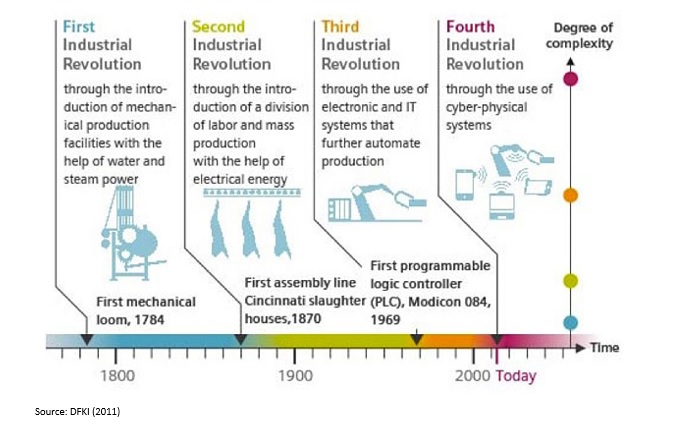 A tudásszolgál-tatások iránt folyamatosan és exponenciális ütemben növekvő igények!
= Innovációs gazdaság
= Digitális gazdaság
= Tudás-gazdaság
= Hálózati gazdaság
DIFFERENCIÁLT REGIONÁLIS VÁLASZOK KELLENEK!
Technikai fejlődés: a 21. század = előző 20.000 év!
A 2025-ben Top 10 szakma 2010-ben még sehol sem volt…
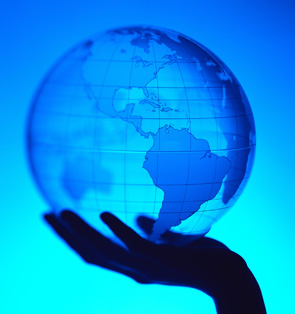 Oktatás: az 1. évben tanultak fele a 4. év végére már elavul !
Váltások= munkahely: 7-8X, lakóhely: 8-10X!
Munkahelyek=2030-ig  + 500 millió/- 2 milliárd: „titty-tainment”?!
2025-re 300 milliárd okos eszköz az IoT-n!
Big Data az egészség-ügyben = 20%-kal csökkenő mortalitás!
Emberi gén térképe = 2020-ban 1000 USD (2010-ben 108 USD!)
2030-ig online agy – számítógép kapcsolat (online agy-agy is…)
Infótermelés = 2016: duplázás évente! 2025-ben: 12 óránként!
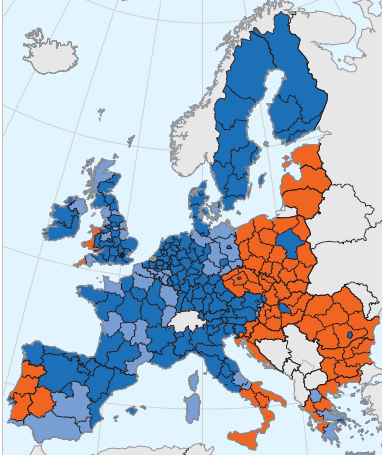 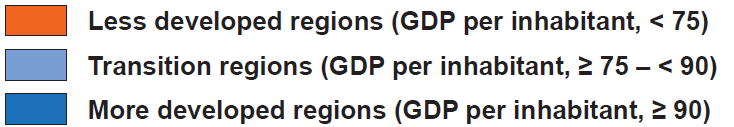 MAGYAR RÉGIÓK -2017
6 RÉGIÓNK „III. OSZTÁLYÚ UTAS” = ELVÁNDORLÁS / ELÖREGEDÉS/LECSÚSZÁS!
INNEN SZÉP NYERNI?!
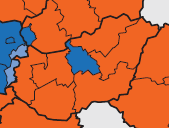 2. A hazai PFO kívánatos jövőbeni regionális szerepe
Szoros, intézményesült kapcsolatrendszer kiépítése / működtetése a regionális „stake-holder”-csoportokkal
Koordinált együttműködés  a térségben versengő felsőoktatási intézmények között (FOI)
A régiós FOI-k, mint tudásközpontok érdemi részvétele a regionális fejlesztési stratégiák megvalósításában
A FOI-k bevonása / bekapcsolódása a regionális fejlesztési stratégiák társadalmasításába
A duális képzés és a regionális fejlesztési stratégiák harmonizálása
A helyi / térségi „stake-holder”-ek részvétele az intézményfejlesztési stratégiák kialakításában
A FOI-k társadalmi felelősségvállalása a térségi fenntarthatósági paradigmaváltás megvalósításában
A FOI-k, mint tudásszolgáltatók központi szerepvállalása a  térségi tudás- és innovációs hálózatok kialakításában, működtetésében
3. Kelet-Közép-Európa: közös kihívásaink
KOMPETENCIÁK
Kontraszelekció = stratégiai inkompetencia
Intézményi stratégiai menedzsment hiánya 
Stratégiai tudástranszfer akadályai
Proaktív, rugalmas intézményi kultúra hiánya
KULTÚRA
Kialakulatlan a stratégiai partnerség kultúrája
Kölcsönös előítéletek (akadémia vs. praxis)
Tudásszolgáltatások leegyszerűsítése oktatásra
Passzív intézmények, hálózati kultúra hiánya
Kelet-Közép-Európa: közös kihívásaink
3. DEMOGRÁFIA ÉS GAZDASÁG
A FO csökkenő népszerűsége a hagyományos célcsoportokban
A célcsoportok nem érzékelik a stratégiai horizont fontosságát
A célcsoportok tudásabszorpciós készsége alacsony
Periférikus régiók elöregedése / süllyedése
4. INTÉZMÉNYI POLITIKA
	-     A FOI-k regionális szerepvállalása esetleges
	-     Introvertált, rövidtávú intézményi fókusz
	-     Irányítási, szervezeti struktúrák merevek
	-     Hagyományos kommunikáció, igényfelmérés
5. JOGSZABÁLYI KÖRNYEZET
	-    Centralizált döntések, hiányzó kormányzati ösztönzés
	-     Akkreditációk nem erre ösztönöznek
	-     Pénzügyi restrikciók szűkítik a mozgásteret
	-     Rugalmatlan engedélyezési bürokrácia
Kelet-Közép-Európa: közös kihívásaink
Partnerségi kultúra
Kontraszelekció
Kölcsönös előítéletek
Stratégiai menedzsment
KOMPETENCIÁK
KULTÚRA
Oktatási fókusz
Stratégiai tudástranszfer
Passzivitás, hálózati kultúra
Proaktív kultúra
A PFO RÉGIÓS MISSZIÓJA
Centralizált döntések
Esetleges szerep
Csökk.népszerűség
Nem akkreditációs köv.
Introvertált fókusz
Rövid időhorizont
INTÉZMÉNYI POLITIKA
DEMOGRÁFIA, GAZD.
SZABÁLYOZÁSI KÖRNY.
Pénzügyi restrikciók
Merev struktúra
Kis tudásabszorpció
Merev bürokrácia
Hagyományos komm.
Süllyedő régiók
4. Javasolt hazai teendők
FO-szakpolitikák felülvizsgálata + formálása a regionális misszió ösztönzése érdekében
Regionális szerep megjelenítése a FOI-k stratégiáiban
FOI-k regionális hatásainak mérése
A FOI-k regionális fontosságának tudatosítása + kommunikációja
Regionális szolgáltatási kompetenciákat erősítő HR-politika
Regionális oktatási – tanulási hálózatok kialakítása
7. FOI-kompetenciák erősítése a speciális és változó helyi igények azonosításában
8. Regionális és kormányzati együttműködés katalizálása a helyi fejlesztésekben
9. FOI-k bevonása a regionális fejlesztési programok meghatározásába és lebonyolításába
10. Állományi mobilitás erősítése a FOI-k és a regionális üzleti szféra között
11. Közös vezetői készségfejlesztési programok indítása a régiók és a FOI-k részvételével
12. FOI irányítási struktúra fejlesztése régiós stake-holder-ek bevonásával
Hazai „jó gyakorlatok”- esettanulmányok
Megvalósítást indító hazai teendők
A PFO hazai szekciójának megalakítása (PFOI-k + MRK)
A PFO regionális stratégiai fejlesztési programjának meghatározása (PFOI-k + kormányzati + regionális stake-holder-ek)
(3) Akcióprogram kialakítása, elfogadása
KÖSZÖNÖM A FIGYELMET!